MASTERPROEF IO 2010Howest PIH - FLORADAK
Student: 			Brecht Decraecker 
Promotor Howest:		Jan Detand
Promotor Floradak: 	Marcel Eykens
FLORADAK®
Sinds 15 jaar pionier op het vlak van groendaken
Floradak is marktleider op de groendakmarkt
Plaatsing door erkende en professionele dakdekkers
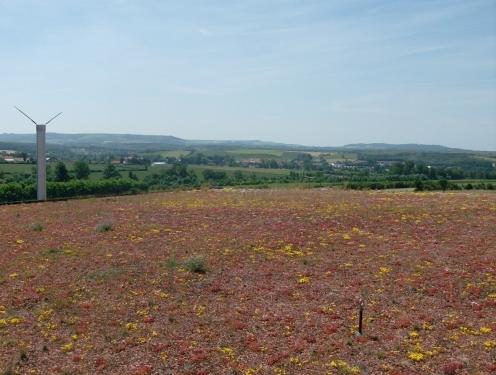 Opdrachtstelling
Ontwikkel een groendak dat op elk hellend dak kan worden aangebracht
Onderzoek de draagkracht van een pannen dak. En reduceer indien nodig het gewicht van een groendak
Onderzoek de optimalisatie van de afwatering bij elke dakhelling
Beperk de kostprijs zodat deze de huidige prijs van een pannendak benadert
Een duurzaam product ontwikkelen
Doelstellingen
Vooropgestelde planning nauwgezet volgen
Wekelijks beide promotors contacteren
Verdiepen in de groendaken om te komen tot een geschikt product voor elk hellend dak
Tijdens mijn ontwerpproces zoveel mogelijk rekening houden met duurzame ontwikkeling
Research aanpak
Testen met prototypes (1m²)
Waterdichtheid
Verlies van substraat
Hechting van de planten
Testen door eenvoudige gewichtberekeningen.
Keuze planten door opzoekingswerk.
Aandachtspunten
Toepasbaar op elk hellend dak
Optimalisatie van het gewicht
Afwatering bij elke helling
De markt
In België
Floradak
Greenergy
Fyto bvba
Ecoworks
Daktuinpakket (ook nl)
In Nederland
Green roof 
Groendaktotaal
Internationaal
Sempergreen
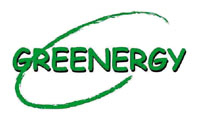 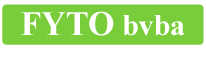 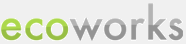 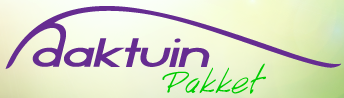 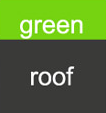 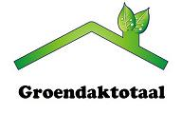 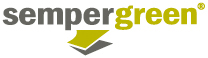 Positie op de markt
Doelgroep:
Nieuwbouwwoningen en renovatiewoningen.
Milieubewust (toenemende groep)
Bereiken van de doelgroep:
Enkel via leveranciers van groendaken (Floradak).
Waarom?
Een uniek product dat voor bijna elk dak een groene oplossing biedt. 
Meten?
De huidige groendaken kunnen enkel gebruikt worden op nieuwbouwwoningen met een aangepaste dakstructuur.
Mijn systeem zal op alle hellende daken kunnen worden geplaatst. 
Door dit verschil zullen groendaken een grotere doelgroep aanspreken.
Soorten
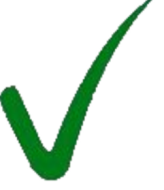 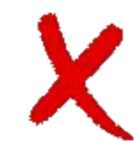 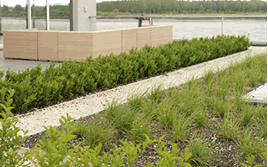 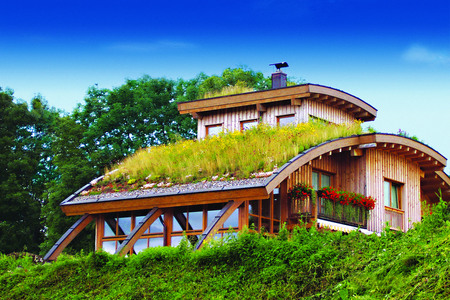 Geschiedenis
De hangende tuinen van Babylon
2500 v.Chr.

Rijstvelden in het Oosten
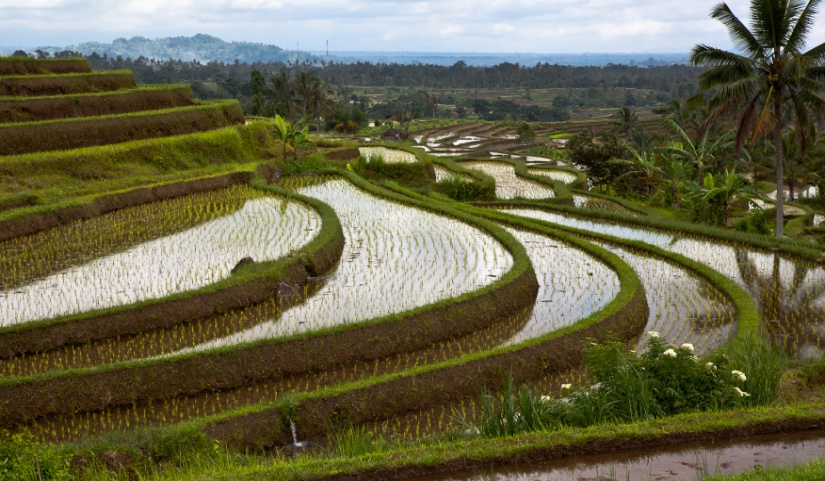 Vandaag
Singapore
Grasdak


California Academy of Sciences
Renzo Piano
Een groendak is een dak dat zichzelf volledig onderhoudt
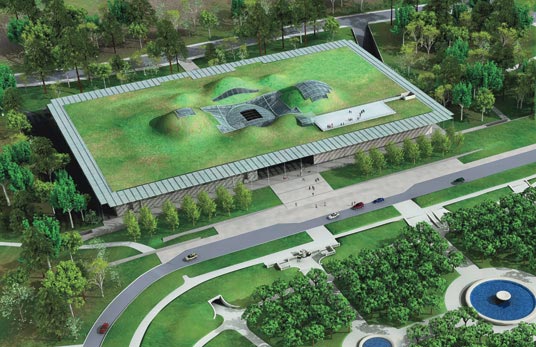 Huidige systemen
Groendak in één stuk
Enkel variatie op het aantal lagen en de begroeiing
Pannen dak
Gewicht pannen:
 Hoeveelheid pannen
 Gemiddeld 44.4kg
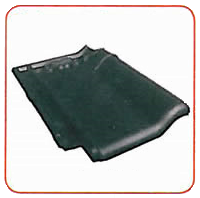 Systeemkeuze
Huidig groen systeem
Uit één stuk
Waterdichting
Waterreservoir
Textieldoek
Substraat
Beplanting
Huidig pannen systeem
Onderdakfolie
Panlatten
Pannen
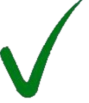 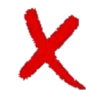 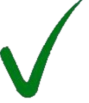 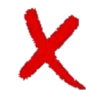 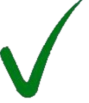 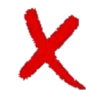 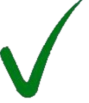 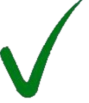 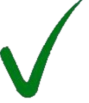 Gewichtbeperking
Materiaal, dikte
Nieuwe groen systeem
 Onderdakfolie
Panlatten
Waterreservoir
Textieldoek
Substraat
Beplanting
Houtsoort, behandeling, afstand
Volume,materiaal, dikte
Materiaal, dikte, vochtabsorberend
Dikte van de laag, vochtabsorberend
- Sedum
- Bloemen
- Kruiden
 Grassen
 Mossen
Mogelijke problemen
Planning
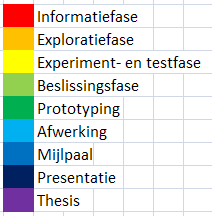 Bedankt voor uw aandacht